Готовимся к ЕГЭ по истории
Тренажёр
Работа с понятиями
Рекомендации для выпускников.
ЕГЭ по истории
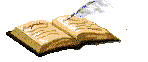 Учитель истории и обществознания
МОАУ СОШ №1 г. Свободный Амурской обл.
Пузикова Ольга Валерьевна
1. Лично свободные крестьяне, несшие государственные повинности  - это…
Подсказка:
Ч - Р - - - - Ш - - - КРЕСТЬЯНЕ
Черносошные крестьяне –
 это лично свободные крестьяне, несшие государственные повинности.
Старообрядцы, раскольники, староверы – это православные христиане, отколовшиеся от Русской Церкви после реформы патриарха Никона
3. Городская и сельская беднота без определенного места жительства, нанимавшаяся на различные работы для заработка
Подсказка:
Г - Л Ы - - Б -
Голытьба - это  городская и 
Сельская беднота без 
определенного места 
жительства, нанимавшаяся на 
различные работы для заработка
4. Политика накопления денег в руках государства, сопровождавшаяся активным вмешательством государства в экономическую жизнь - это…
Подсказка:
М - Р - - Н - - - - - М
Меркантелизм - политика накопления денег в руках государства, сопровождавшаяся активным вмешательством государства в экономическую жизнь
5. Сословно-представительный орган власти, обладающий правом совета царю при обсуждении политических, экономических и административных вопросов (создан при Иване Грозном, исчез при Алексее Михайловиче) – это…
Земский собор 1549 г. -
Сословно-представительный орган власти, обладающий правом совета царю при обсуждении политических, экономических и административных вопросов (создан при Иване Грозном, исчез при Алексее Михайловиче
6. Содержание представителей власти за счет местного населения это…
Кормление – это  содержание представителей власти за счет местного населения
7. В XV - начале XVIII вв. органы центрального управления в России (при Петре Великом им на смену придут коллегии, а при Александре I коллегии сменятся министерствами)
Приказы –
 в XV - начале XVIII вв. органы центрального управления в России (при Петре Великом им на смену придут коллегии, а при Александре I коллегии сменятся министерствами)
8. Производство, основанное на ручном труде – это…
Мануфактура –
 это производство, основанное на ручном труде
9. Экономическая политика государства, направленная на поддержку отечественного производителя с помощью введения пошлин на иностранные товары
Протекционизм –
 это экономическая политика государства, направленная на поддержку отечественного производителя с помощью введения пошлин на иностранные товары
10. Количество дней, которые начислялись крестьянам за работу в колхозах. В соответствии с ними между крестьянами распределялись необходимые для жизни продукты
Трудодни -  это
 количество дней, которые начислялись крестьянам за работу в колхозах. В соответствии с ними между крестьянами распределялись необходимые для жизни продукты
11. Передовики производства, добивавшиеся высоких (ударных) темпов работ. Возникло в середине 1920-х гг.
Стахановцы – 
это передовики производства, добивавшиеся высоких (ударных) темпов работ. Возникло в середине 1920-х гг.
12. Движение за перевыполнение хозяйственных планов – это…
Стахановское движение - это движение за перевыполнение хозяйственных планов. 
1935 г.
Алексей Стаханов, Макар Мазай, н. Бусыгин, Прасковья Ангелина, ткачихи Виноградовы
13. Полное восстановление в гражданских правах, восстановление доброго имени и репутации невинно осужденных и пострадавших в результате массовых репрессий людей – это…
Реабилитация – это
 полное восстановление в гражданских правах, восстановление доброго имени и репутации невинно осужденных и пострадавших в результате массовых репрессий людей
14. Перечень наиболее важных должностей в советском партийно-государственном аппарате, кандидатуры которых утверждались партийными комитетами – это...
Номенклатура – 
это перечень наиболее важных должностей в советском партийно-государственном аппарате, кандидатуры которых утверждались партийными комитетами
15. Военно-стратегическое равенство стран (группы стран) в области вооруженных сил или вооружений в период «холодной войны» – это…
Паритет – 
это перечень наиболее важных должностей в советском партийно-государственном аппарате, кандидатуры которых утверждались партийными комитетами
16. Период в истории СССР, который характеризовался во внутриполитической жизни СССР ослаблением тоталитарной власти, началом критики культа личности Сталина, большей свободой творческой деятельности – это…
Оттепель – 
это период в истории СССР, который характеризовался во внутриполитической жизни СССР ослаблением тоталитарной власти, началом критики культа личности Сталина, большей свободой творческой деятельности
17. Комплекс мероприятий по увеличению производства зерна в СССР в 1954-1960 гг. путем введения в оборот обширных земельных ресурсов Казахстана, Поволжья, Урала, Сибири, Дальнего Востока – это…
Целина – это
 период в истории СССР, который характеризовался во внутриполитической жизни СССР ослаблением тоталитарной власти, началом критики культа личности Сталина, большей свободой творческой деятельности
18. Противостояние между СССР и США относительно размещения Советским Союзом ядерных ракет на Кубе в октябре 1962 г. – это…
Карибский кризис  - это противостояние между СССР и США относительно размещения Советским Союзом ядерных ракет на Кубе в октябре 1962 г. 
(кубинский кризис, президенты Кеннеди и Хрущёв)
19. Ценная бумага целевого назначения, предназначенная для бесплатной передачи гражданам объектов государственной собственности в начале 1990-х гг. – это…
Ваучер - это 
ценная бумага целевого назначения, предназначенная для бесплатной передачи гражданам объектов государственной собственности в начале 1990-х гг.